МКДОУ Усть-Таркский детский сад «Солнышко»
Усть-Таркский район, село Усть-Тарка
Сладкие правила 
дорожного движения
Торт «Светофорик»
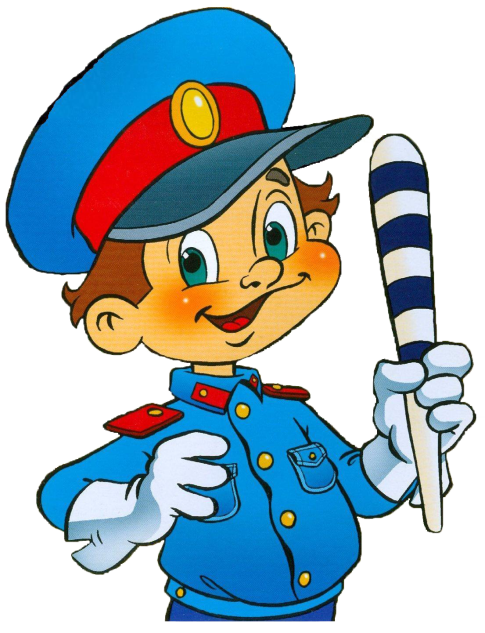 Авторы работы: Михайлова Ольга Викторовна (мама)
                              Михайлова Элина 2 года (дочь)
Для приготовления бисквитных коржей нам понадобятся 5 яиц, 1 стакан сахара, 1 стакан муки
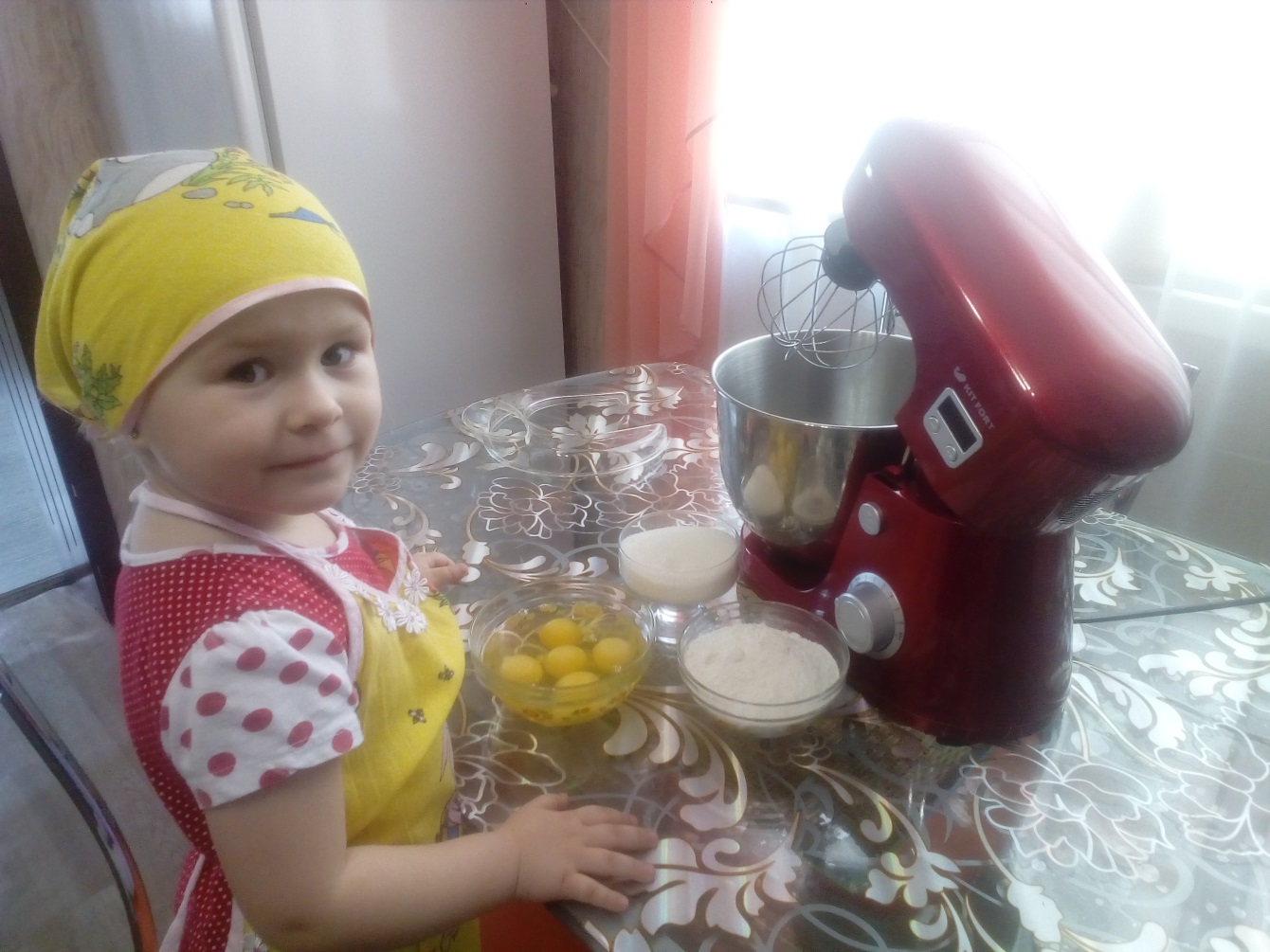 Яица и сахар взбиваем в миксере до пышной массы
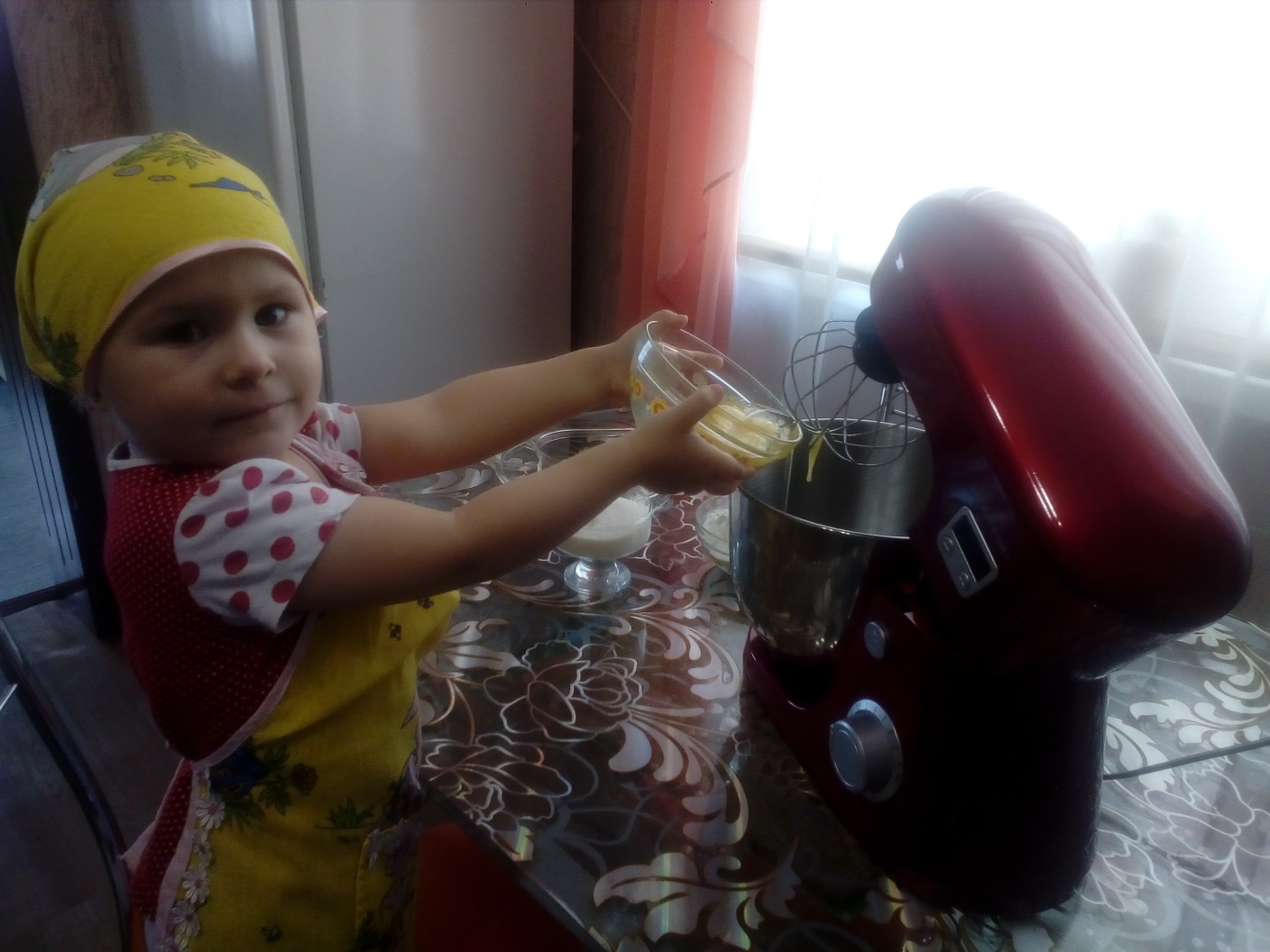 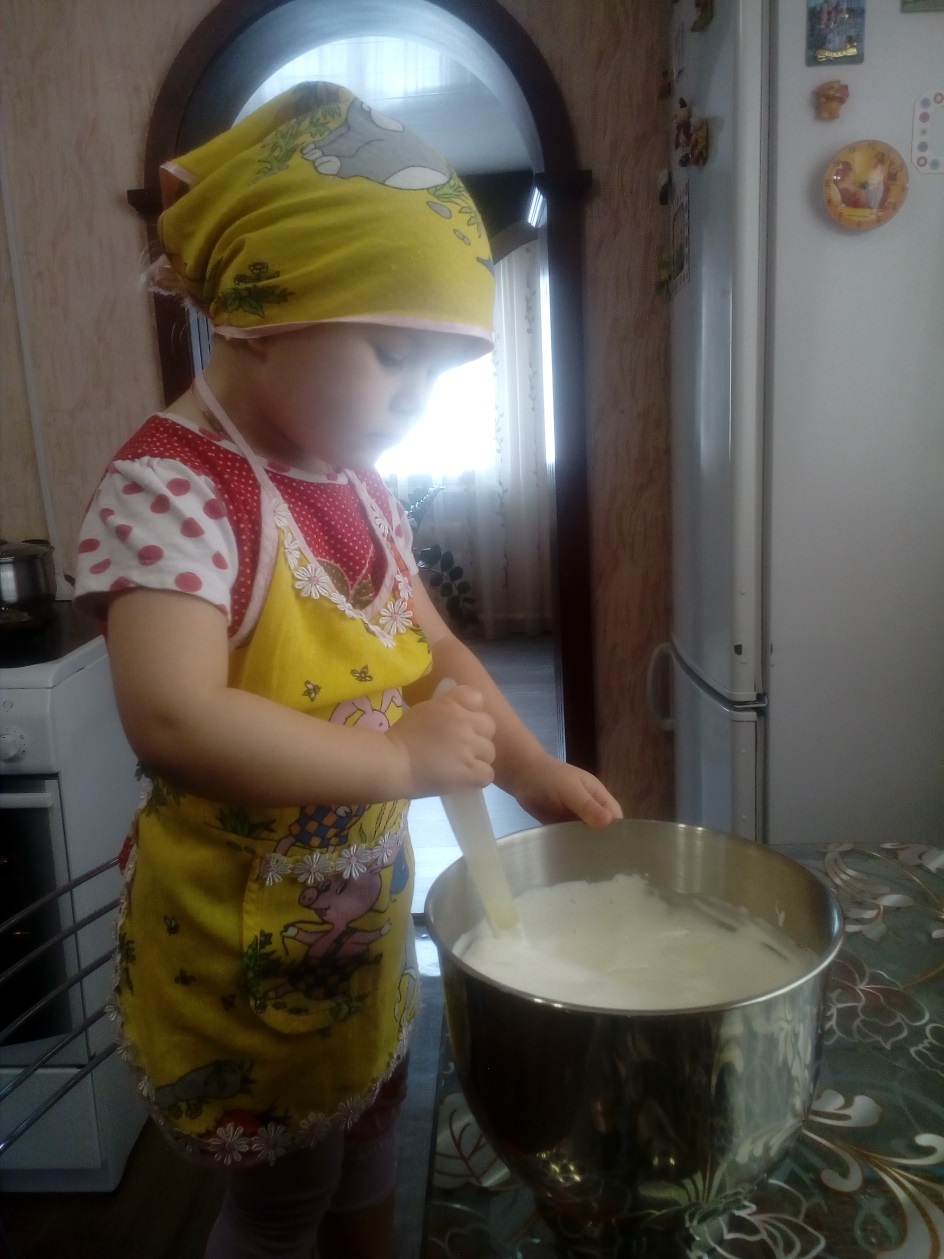 Добавляем муку и аккуратно все перемешиваем лопаточкой
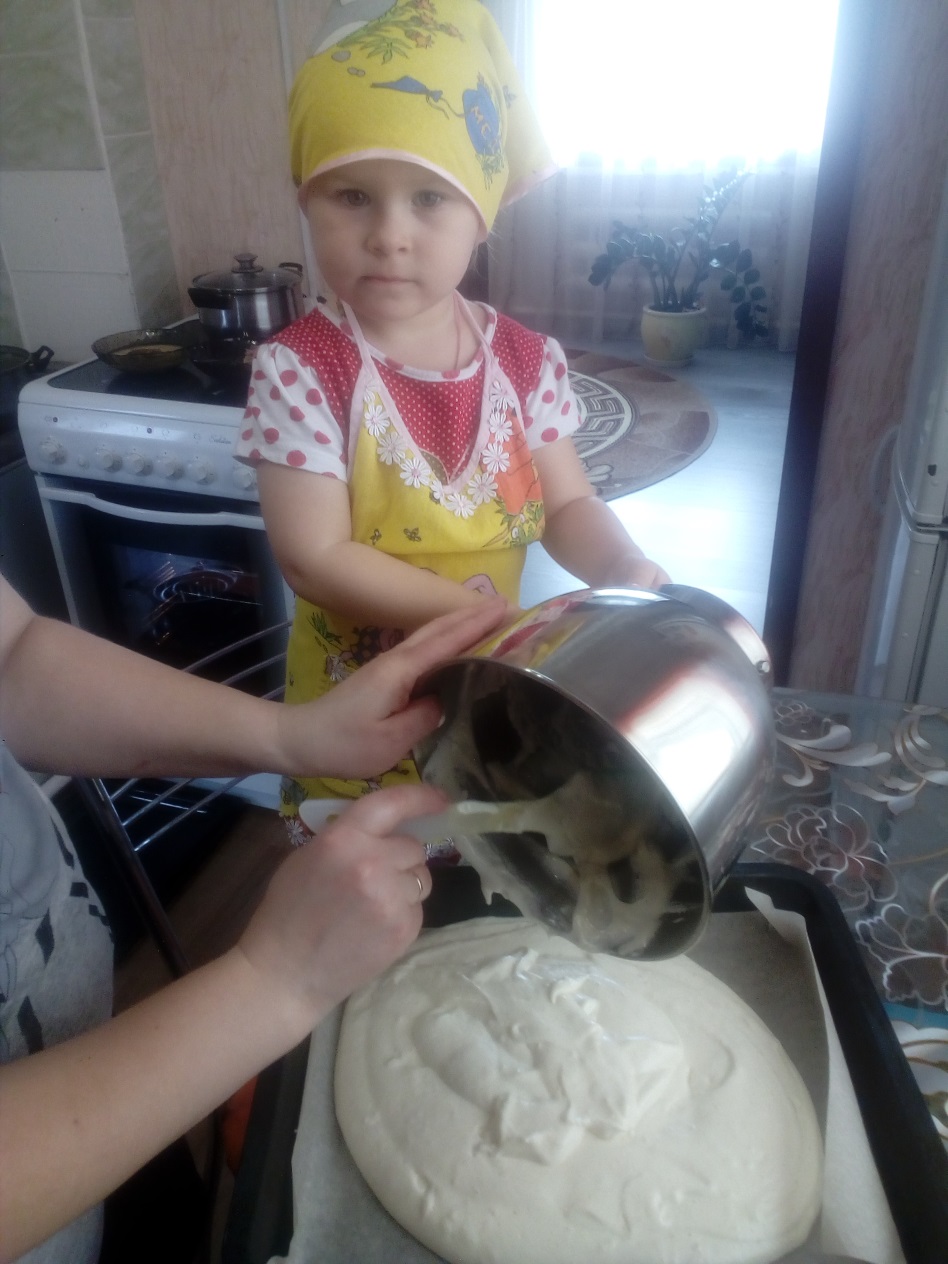 Противень застилаем бумагой для выпечки и аккуратно выкладываем на него тесто.


Выпекаем 30-35 мин.
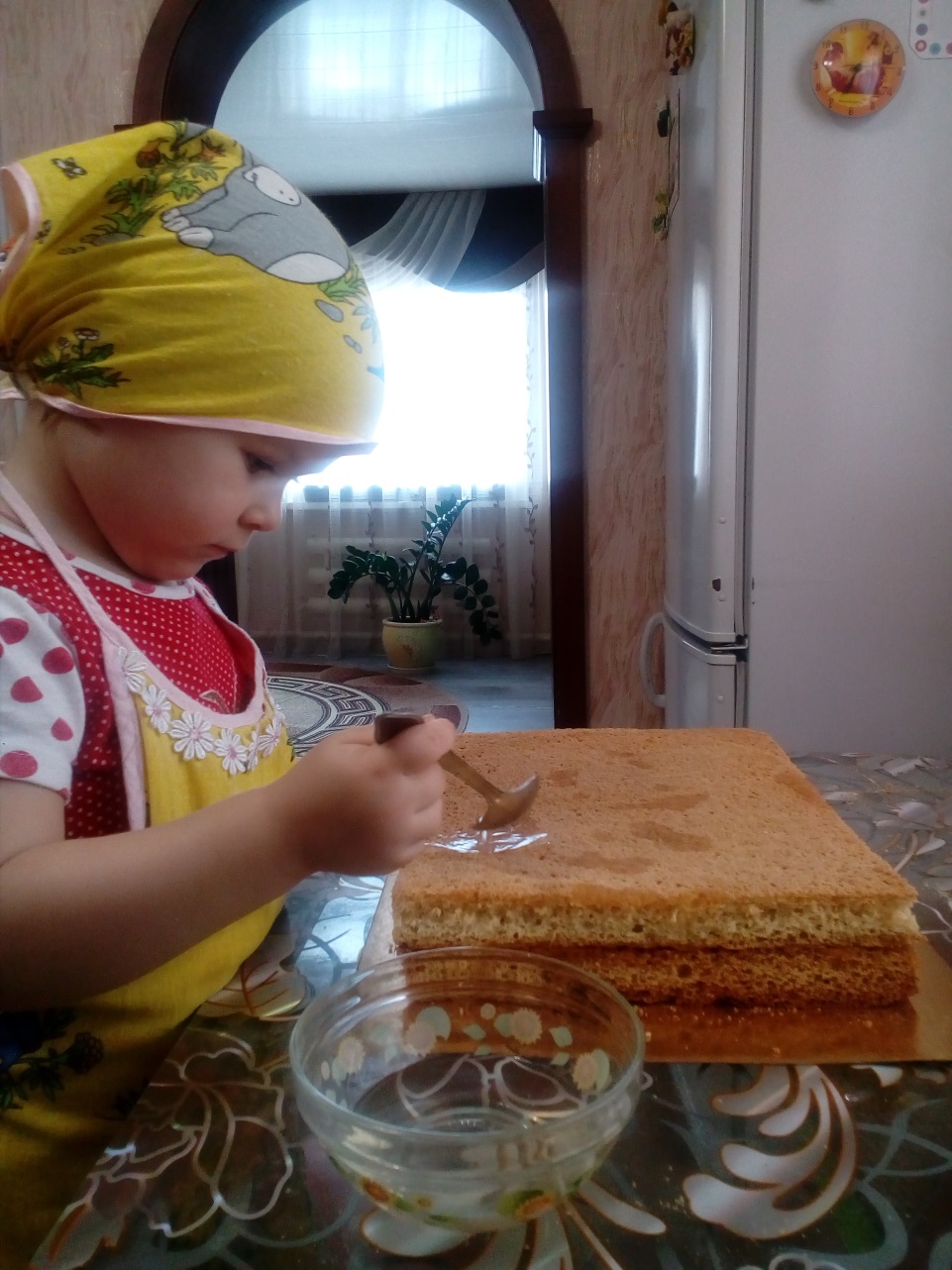 Остывшие коржи пропитываем сиропом
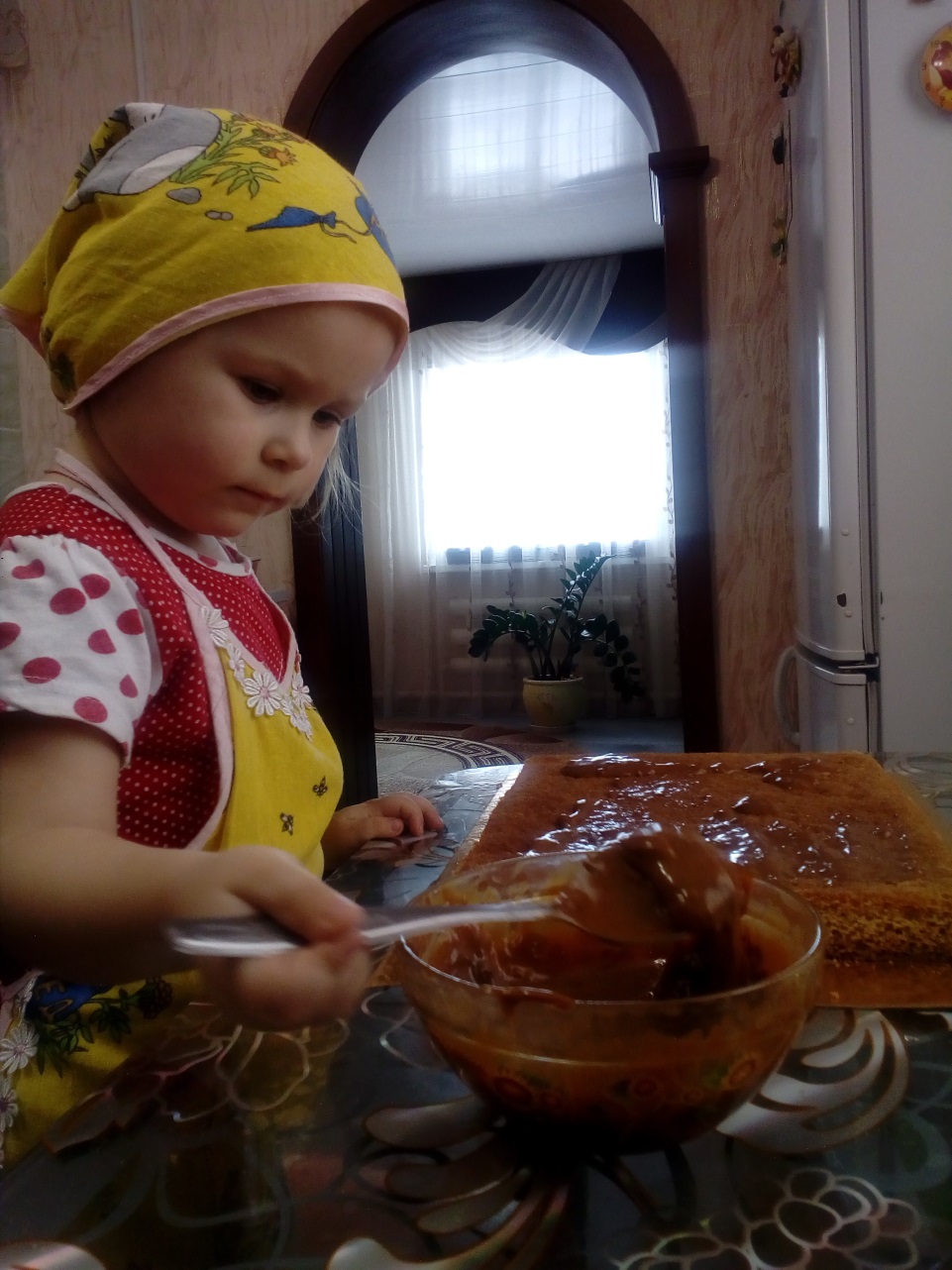 Прослаиваем коржи вареной 
сгущенкой
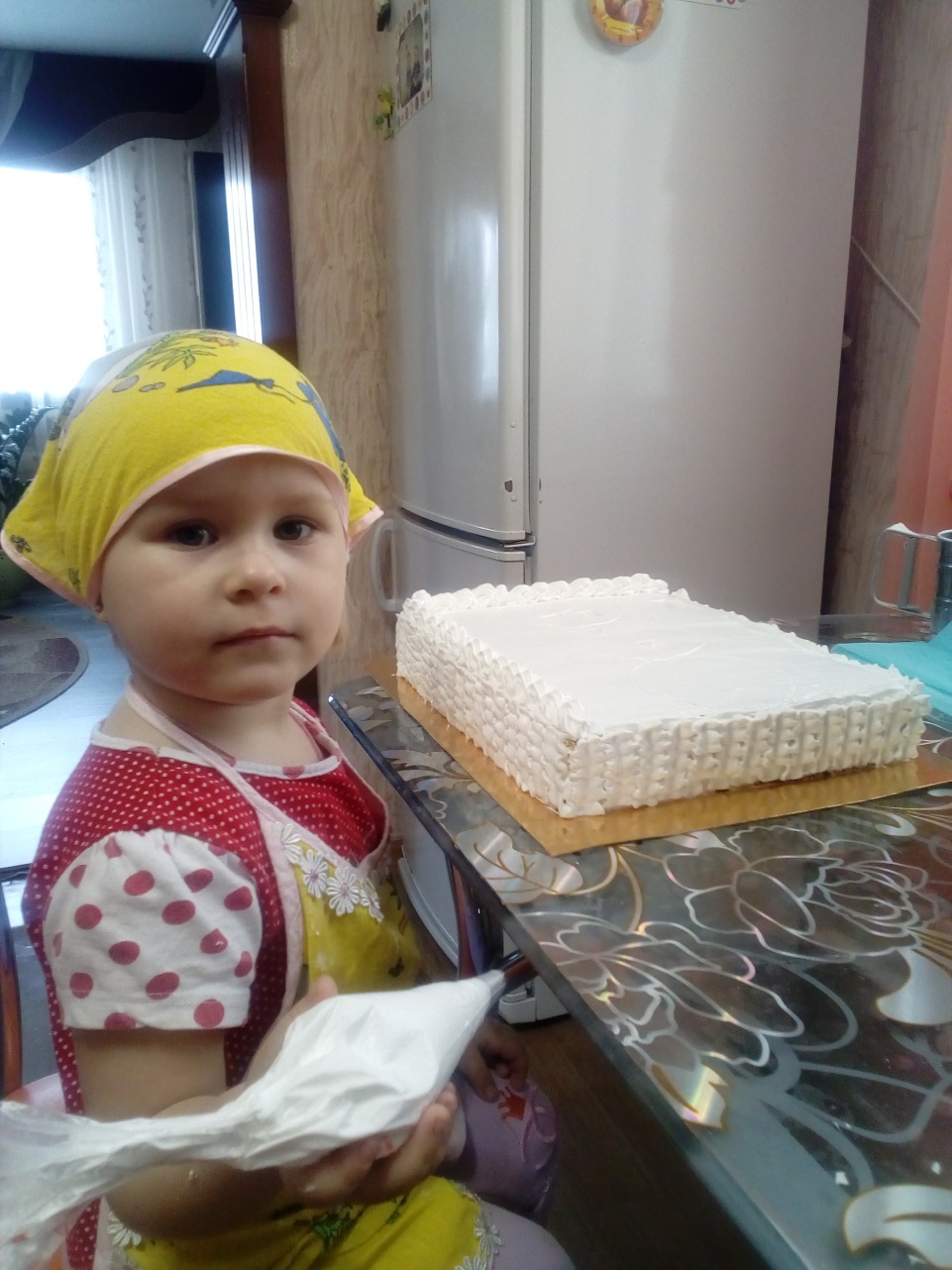 Готовим крем: 4 белка взбиваем с 1 стаканом сахара взбиваем в густую пену.

Наносим крем на коржи с помощью кондитерского мешка.

 В крем добавляем пищевые красители и рисуем светофор.
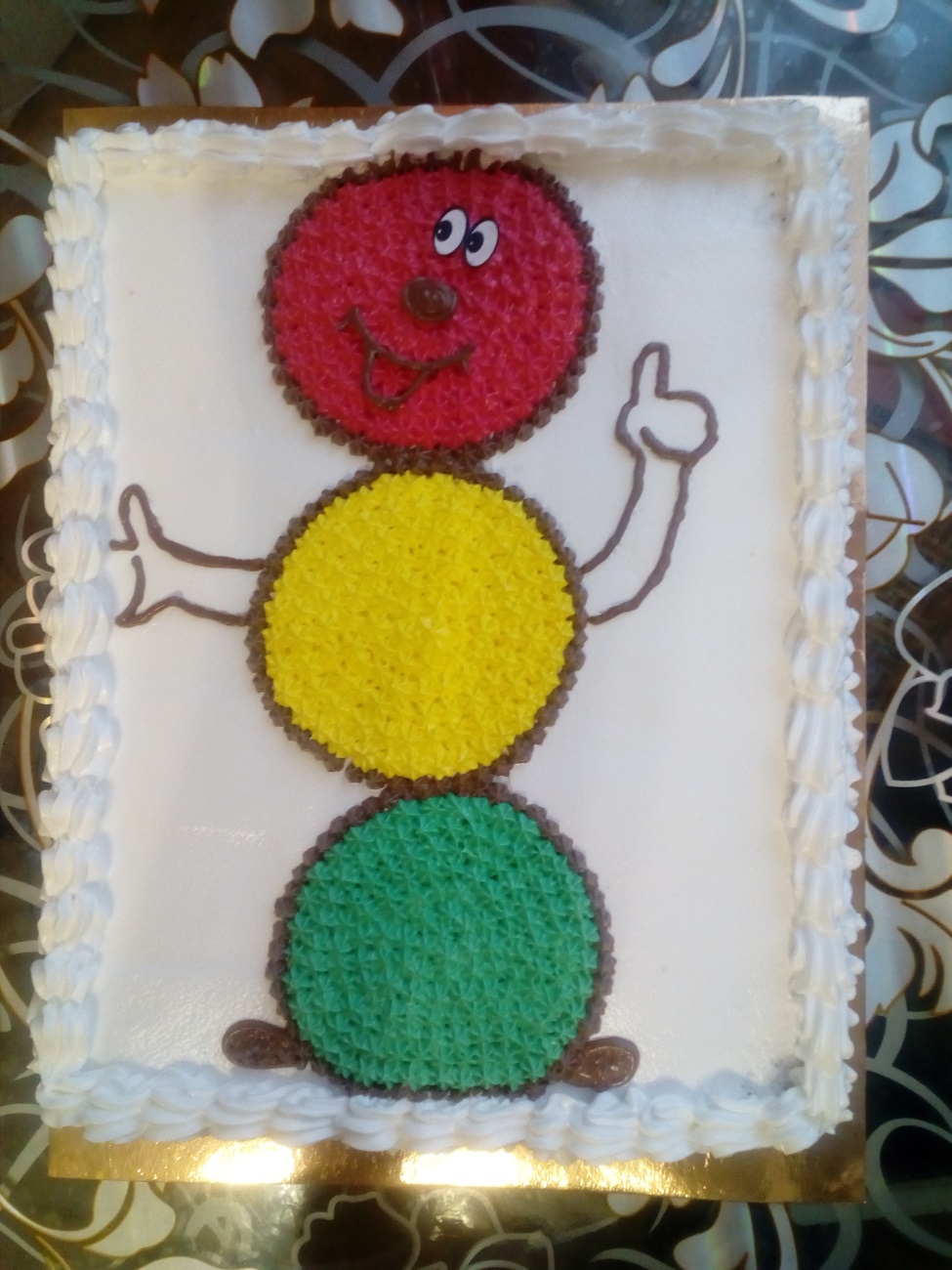 Вот такой вкусный светофор у нас получился
Светофор - цветные глазки,Нам покажет свои краски.Нарисуем светофорИ продолжим разговор.
Каждый знает с детских пор,Что такое светофор -Красный, жёлтый и зелёный,Словно пирожок слоёный.
С красным цветом верхний глаз -Самый строгий он у нас.Как зажгется красный свет -"Стой! Вперёд дороги нет!"
В серединке есть желточек,Словно солнышка кусочек.Жёлтым глазиком моргает -Нам идти не разрешает.
Подождём зелёный свет -Говорит он всем: "Привет!На меня вперёд иди,Но по сторонам гляди!"
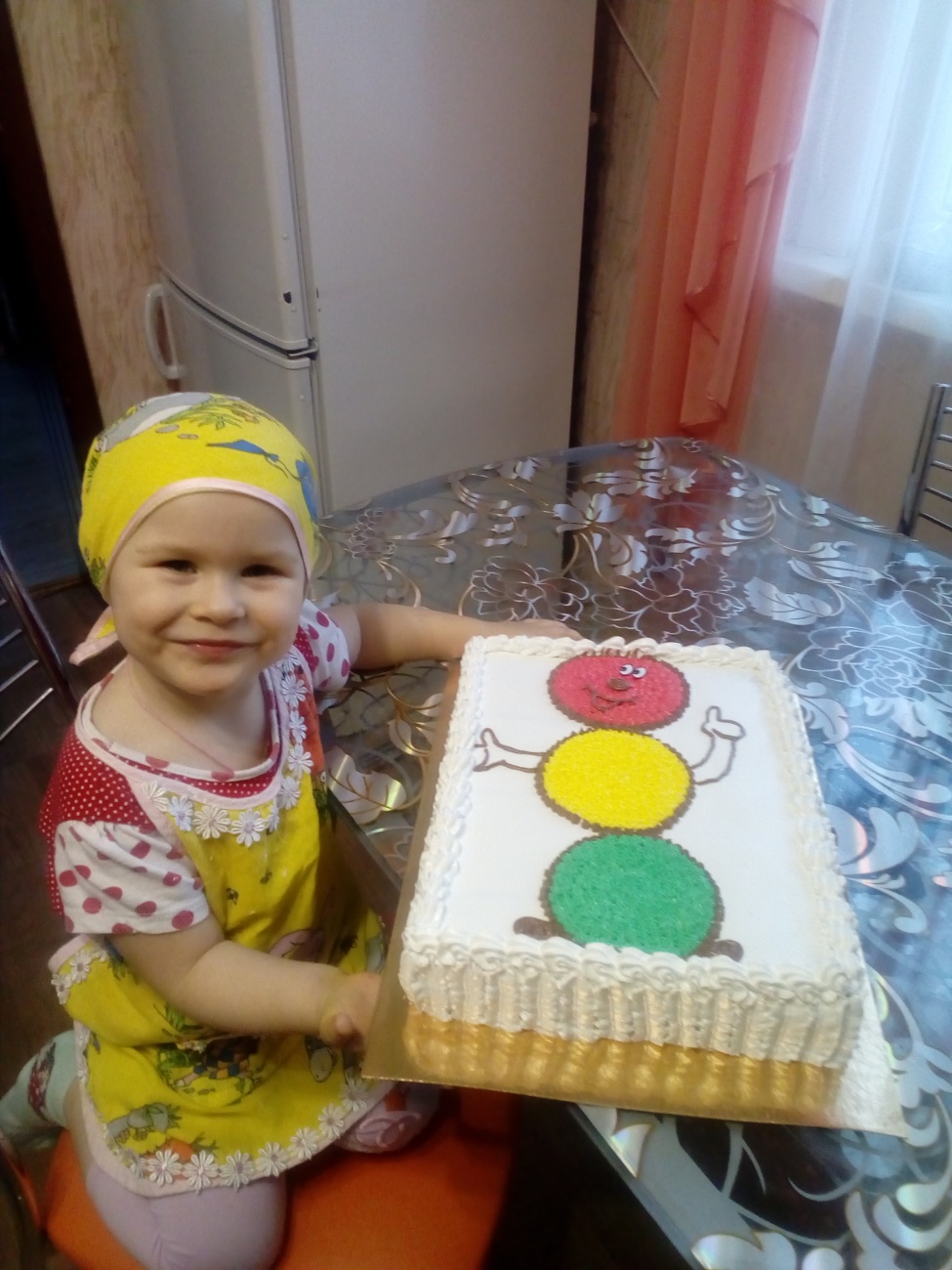